স্বাগতম
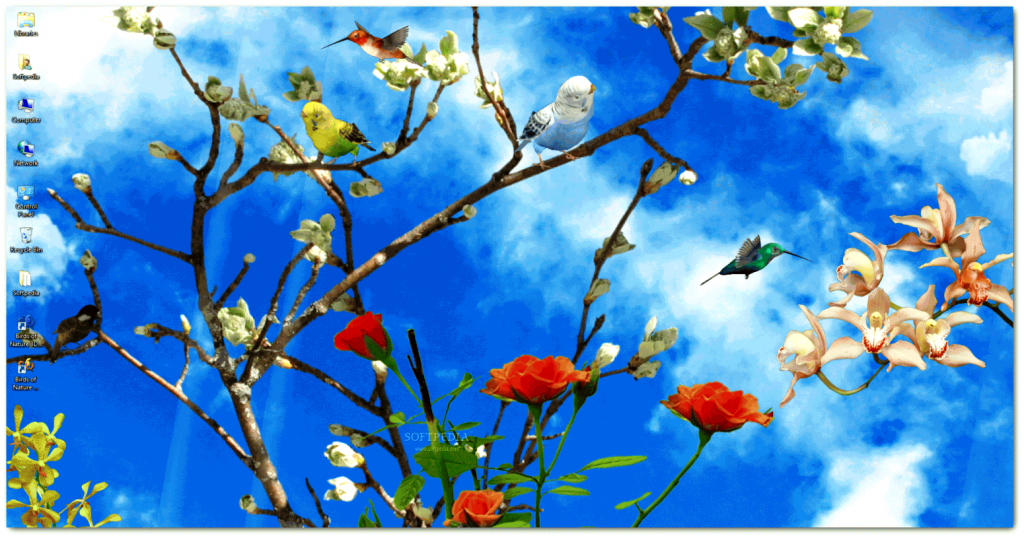 শিক্ষক পরিচিতি
জাহিদুল আলম
সহকারি শিক্ষক
কনকাপৈত সরকারি প্রাথমিক বিদ্যালয়
চৌদ্দগ্রাম,কুমিল্লা।
পাঠ পরিচিতি
শ্রেণিঃপঞ্চম
বিষয়ঃবিজ্ঞান
পাঠের শিরোনামঃপ্রাকৃতিক সম্পদ
পাঠ্যাংশঃপ্রাকৃতিক সম্পদ ও কৃত্রিম সম্পদ।
শিখন ফল
১।প্রাকৃতিক সম্পদ ও কৃত্রিম সম্পদ সনাক্ত করতে পারবে।

২। প্রাকৃতিক সম্পদ ও কৃত্রিম সম্পদ কি তা লিখতে পারবে।
প্রাকৃতিক সম্পদ
প্রাকৃতিক সম্পদ
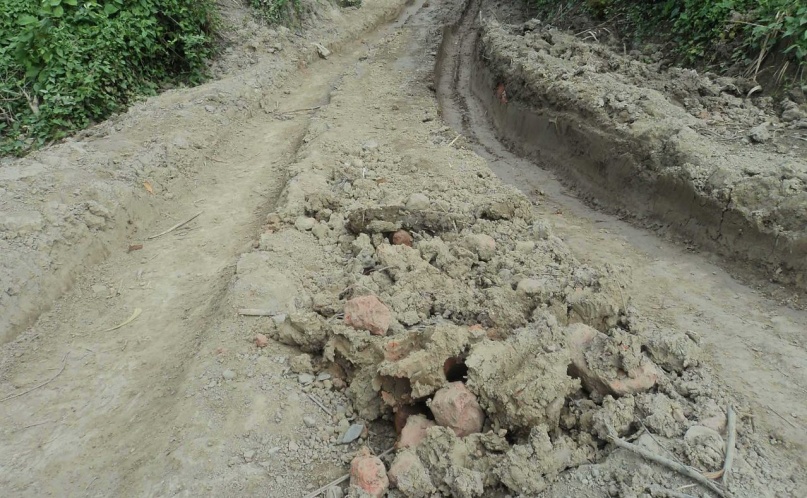 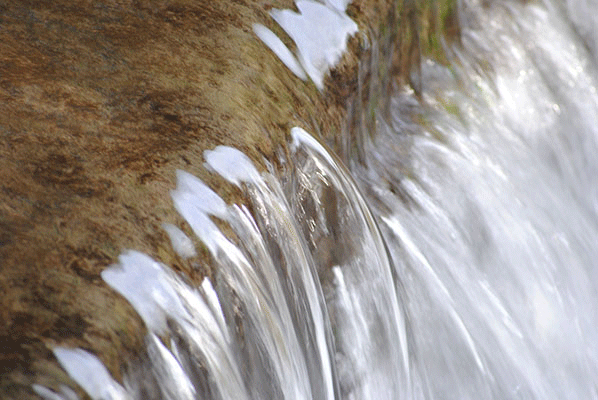 মাটি
পানি
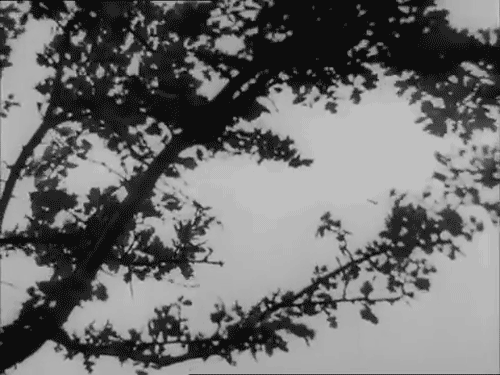 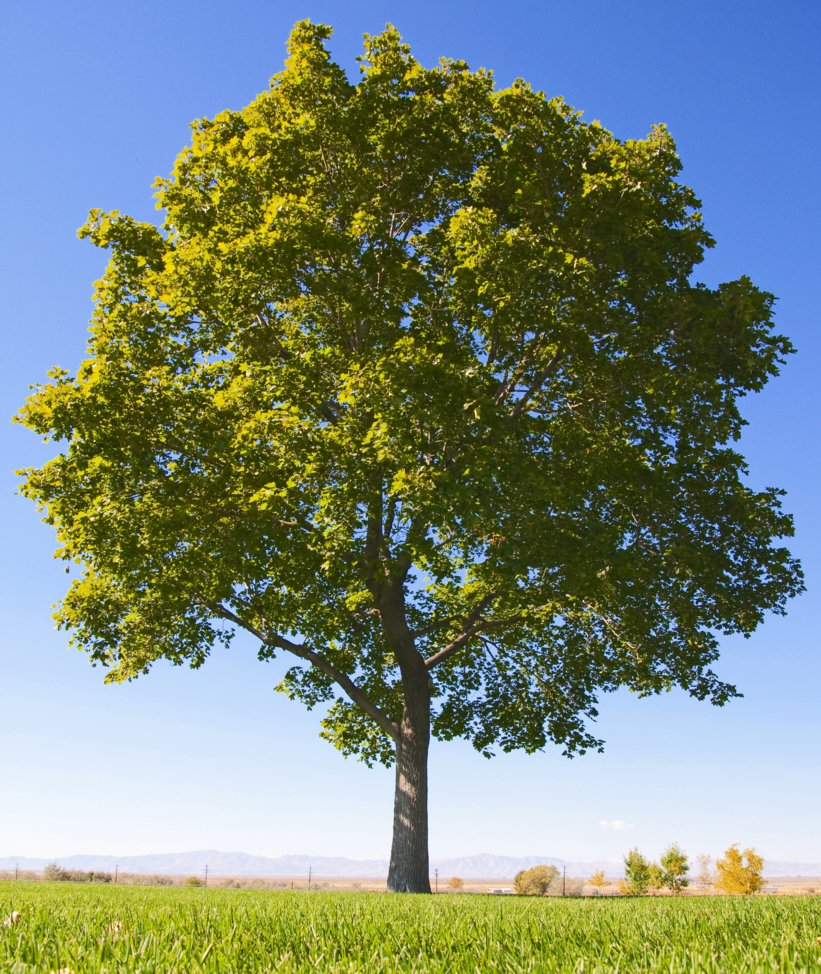 বায়ু
উদ্ভিদ
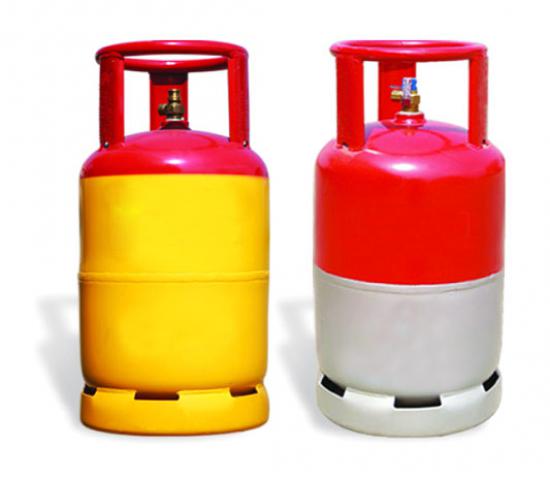 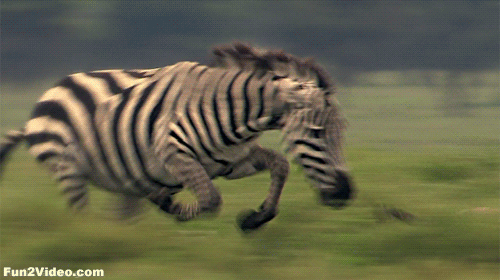 গ্যাস
প্রাণী
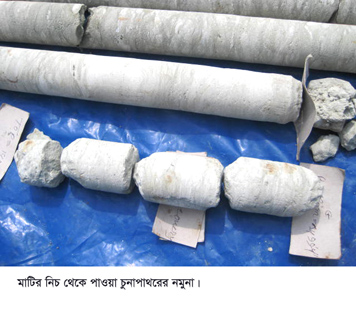 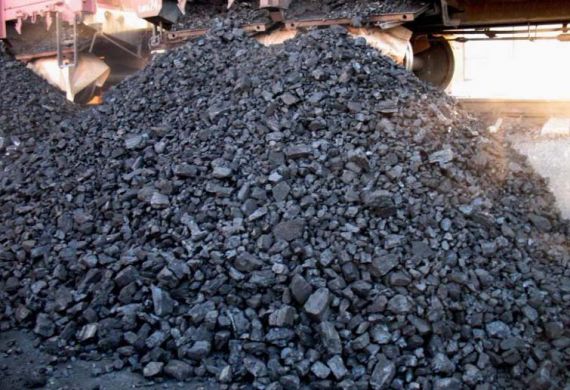 লৌহ
চূনাপাথর
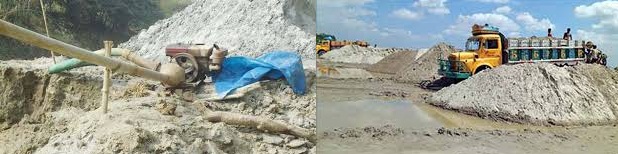 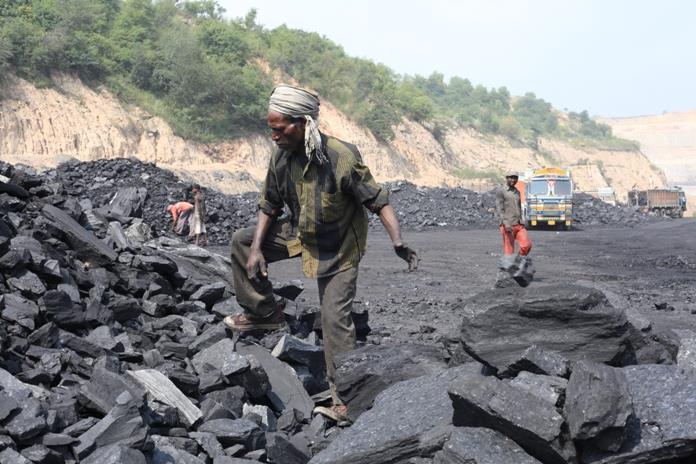 বালুকণা
কয়লা
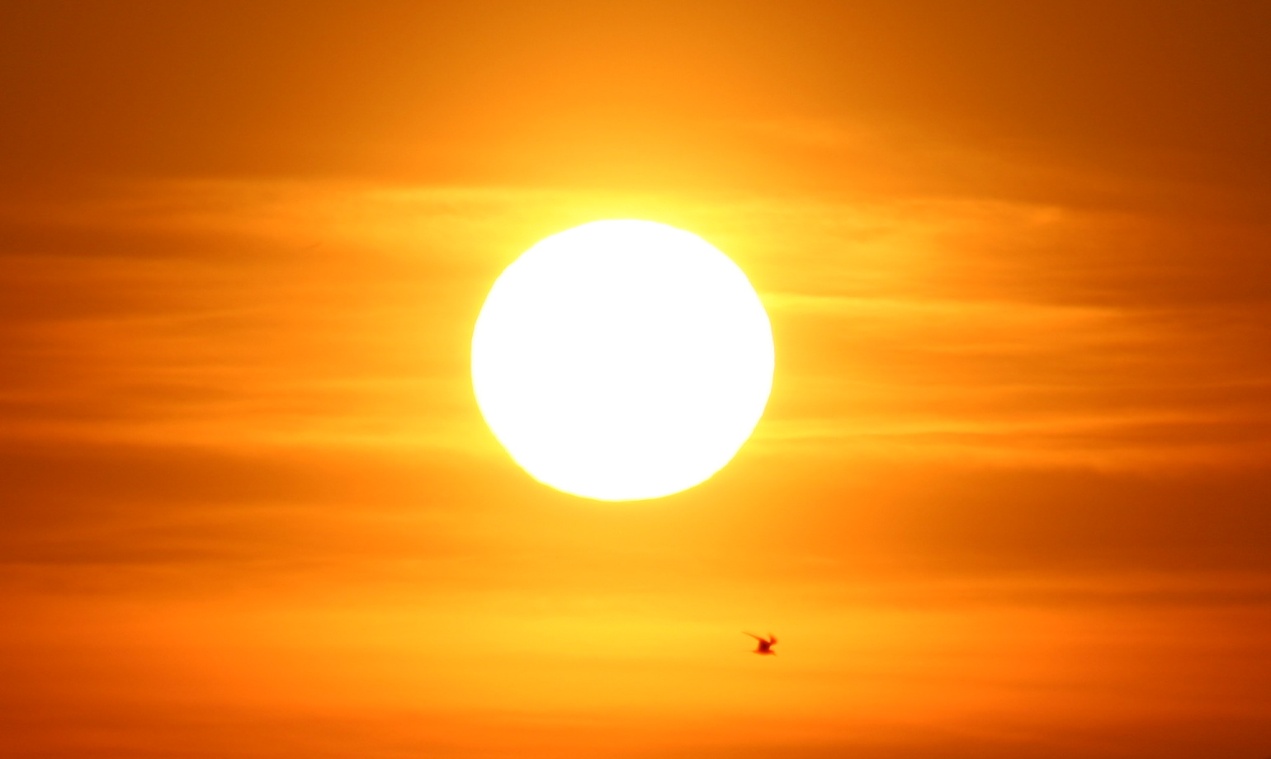 সূর্য
কৃত্রিম সম্পদ
প্রাকৃতিক সম্পদ
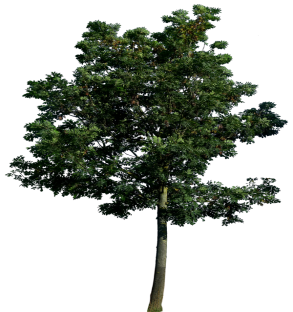 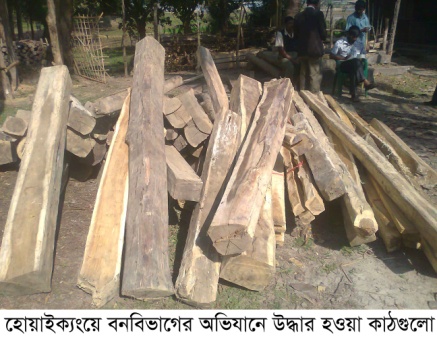 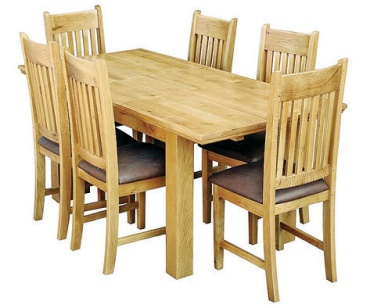 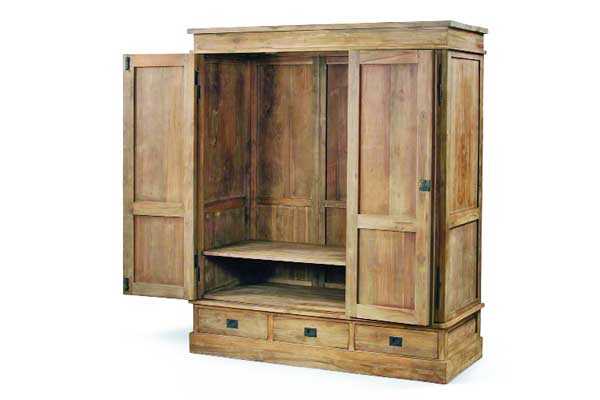 আলমারি
চেয়ার,টেবিল
কাঠ
উদ্ভিদ
উদ্ভিদ থেকে আমরা কাঠ পাই,কাঠ দিয়ে চেয়ার,টেবিল,আলমারি ইত্যাদি তৈরি করা যায়।
প্রাকৃতিক সম্পদ
কৃত্রিম সম্পদ
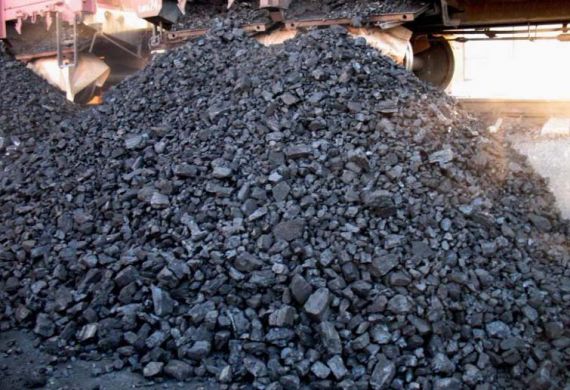 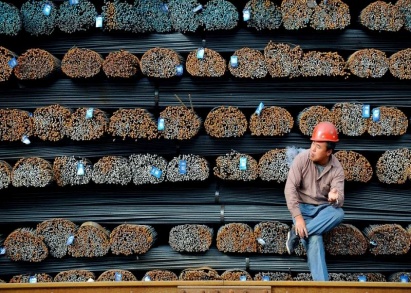 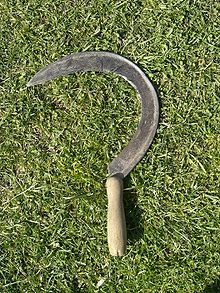 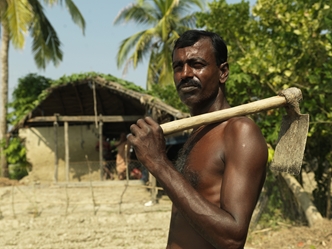 লোহার আকরিক
লোহা
কাস্তে,কোদাল
লোহার আকরিক থেকে লোহা তৈরি করা হয়,লোহা থেকে কাস্তে,কোদাল ইত্যাদি তৈরি করা হয়।
প্রাকৃতিক সম্পদ
কৃত্রিম সম্পদ
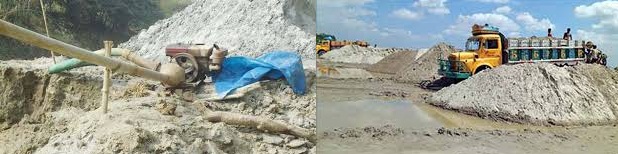 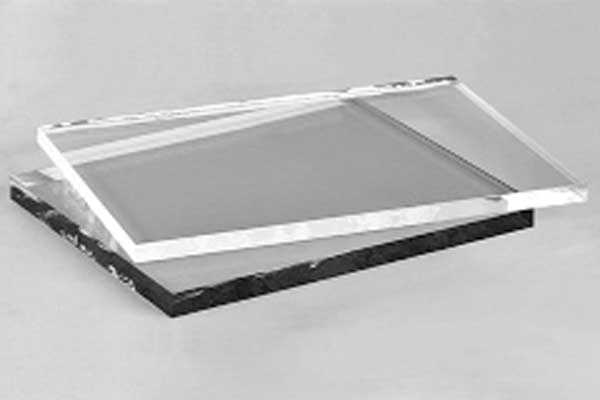 বালু কণা
কাচ
বালু কণা দিয়ে কাচ তৈরি করা হয়।
দলীয় কাজ
দল-লাল
পাঁচটি প্রাকৃতিক সম্পদের নাম লিখ।
দল-নীল
পাঁচটি কৃত্রিম সম্পদের নাম লিখ।
পাঠ্য বইয়ের সাথে সংযোগ সাধন পৃষ্ঠা নং (৮৭-৮৮)
মূল্যায়ন
১।প্রাকৃতিক সম্পদ কাকে বলে?
২।৫টি প্রাকৃতিক সম্পদের নাম লিখ।
৩।কৃত্রিম সম্পদ কাকে বলে?
৪।৫টি কৃত্রিম সম্পদের নাম লিখ।
ধন্যবাদ
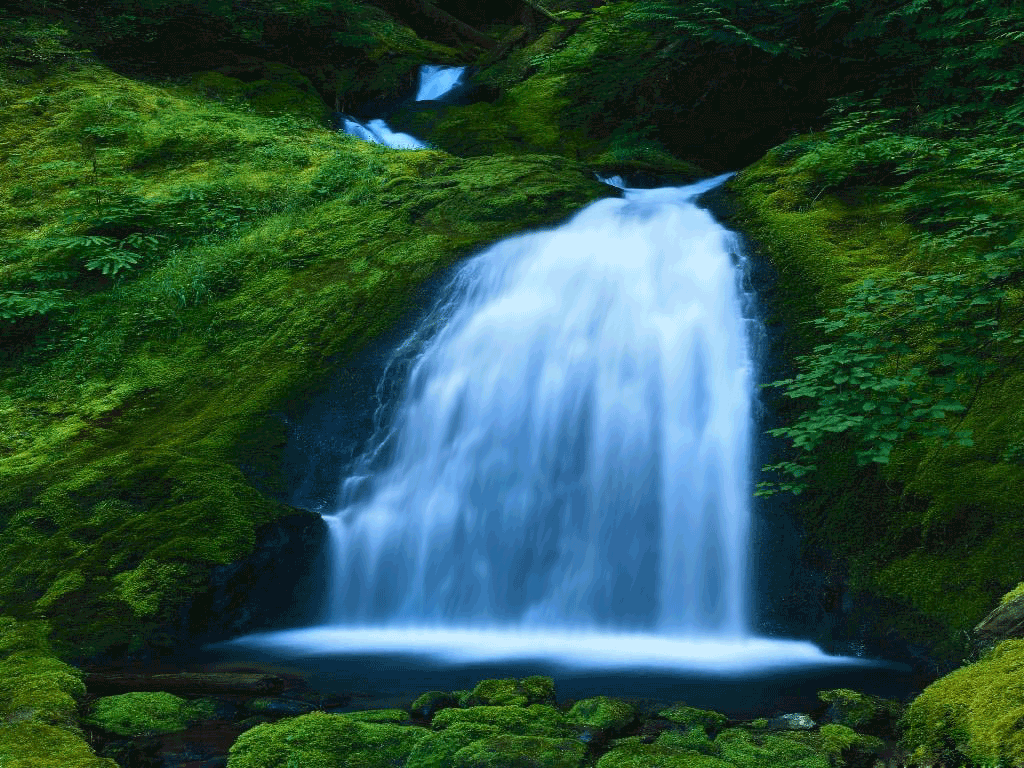